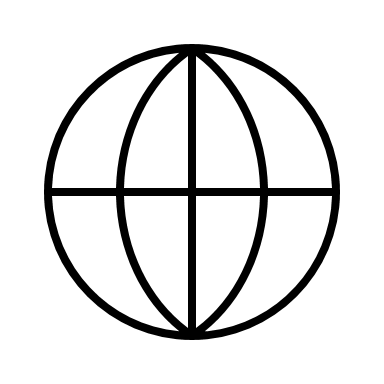 Research Orientation for New Faculty HiresConcordia InternationalAugust 30, 2021
1
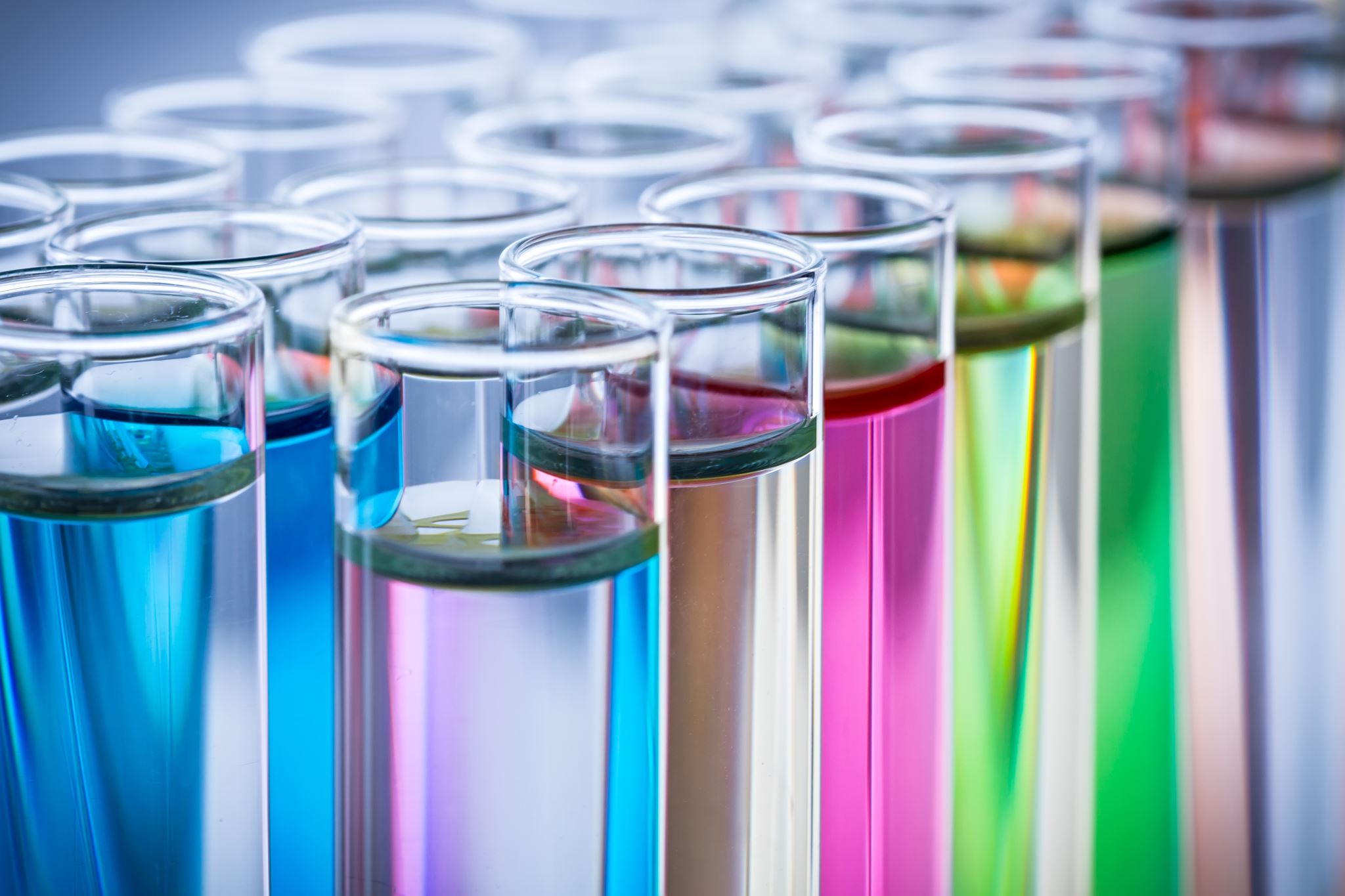 Why international collaboration?
2
Canada produces ~3.6% of the world’s publications

96.4% of the ideas/knowledge is produced abroad
Source: UNESCO Scientific Report: The race against time for smarter development
Global trends in scientific publications, 2015 and 2019
https://unesdoc.unesco.org/ark:/48223/pf0000377250/PDF/377250eng.pdf.multi.page=38
3
Publications with international co-authors (%)
Global trends in scientific publications, 2015 and 2019
Source: UNESCO Scientific Report: The race against time for smarter development
Global trends in scientific publications, 2015 and 2019
https://unesdoc.unesco.org/ark:/48223/pf0000377250/PDF/377250eng.pdf.multi.page=38
4
4
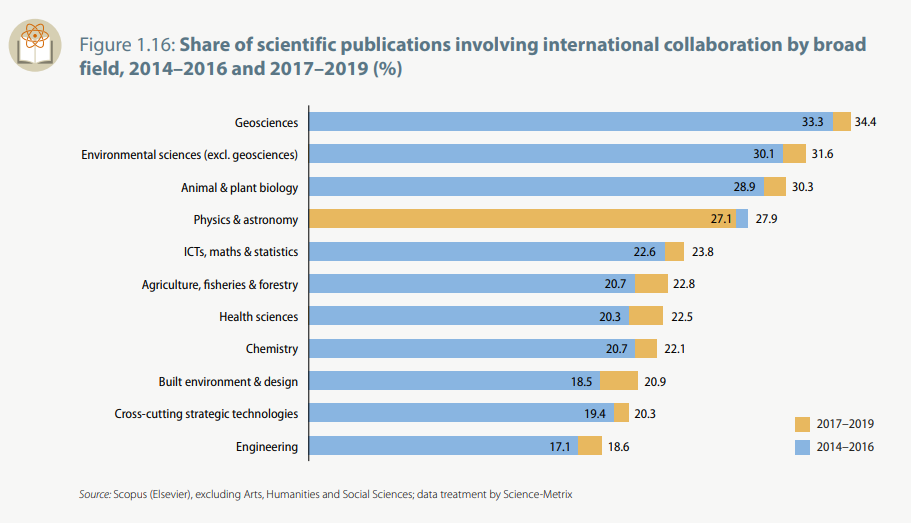 Source: UNESCO Scientific Report: The race against time for smarter development
Global trends in scientific publications, 2015 and 2019
https://unesdoc.unesco.org/ark:/48223/pf0000377250/PDF/377250eng.pdf.multi.page=38
Increase in international co-publications
5
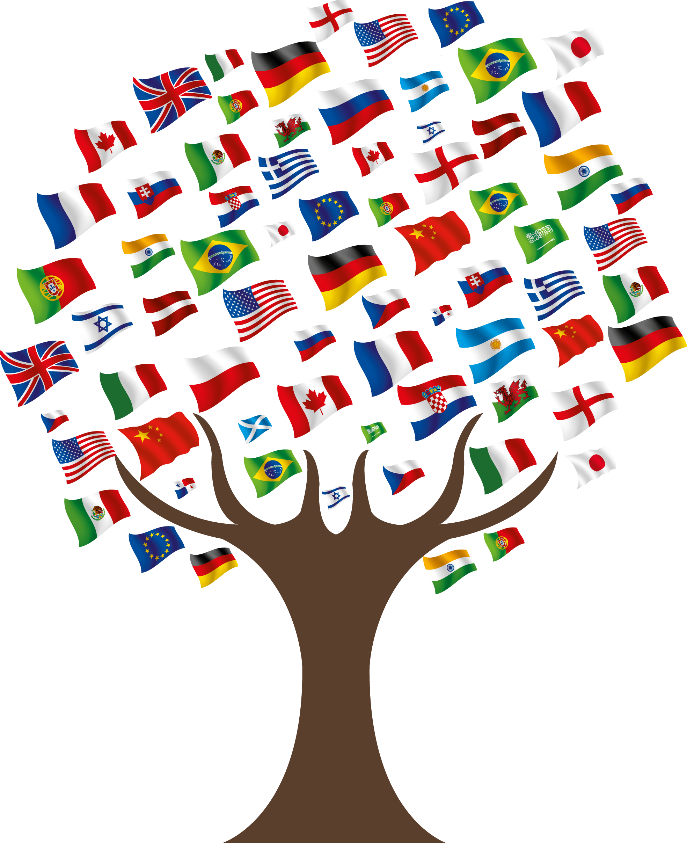 Benefits of international research collaboration
Access foreign or joint facilities and equipment
Increase knowledge capacity
Additional opportunities & support for graduate students
Access unique sites and populations
Attract funding
Access foreign markets/users
Share/access complementary skills
Address transnational or global problems
Share costs and risks
6
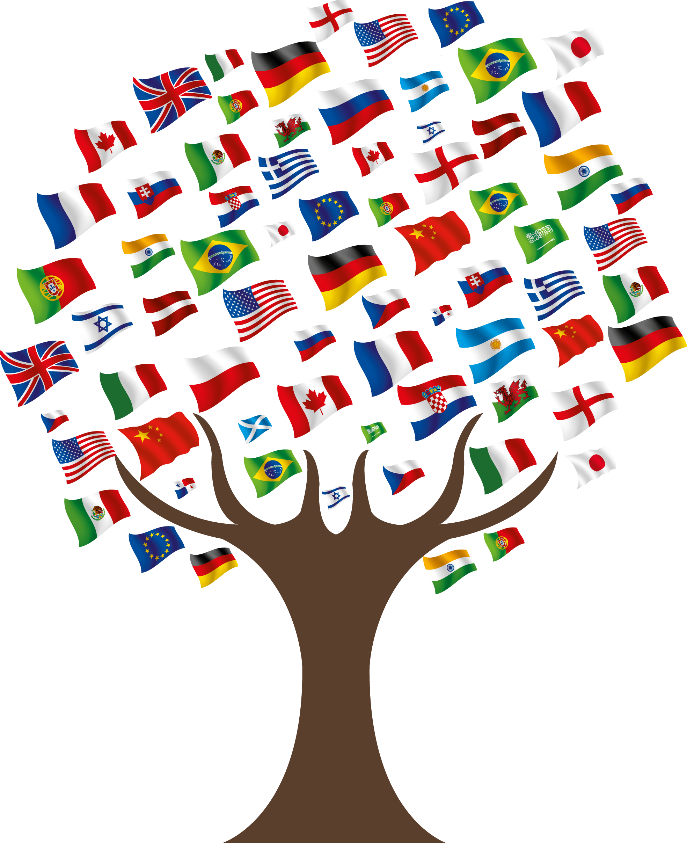 Strategic directions game plan
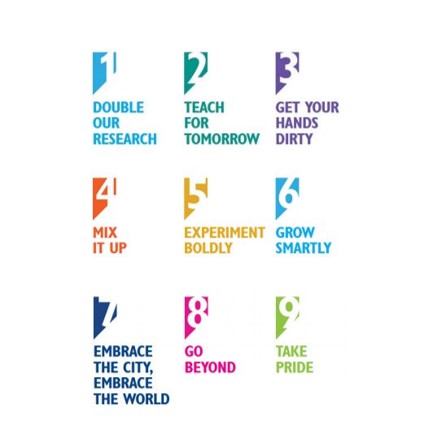 “Embracing the World leverages Concordia’s strengths, maximizes the efforts of our faculty, expands opportunities for students, and establishes and further strengthens our partnerships”
7
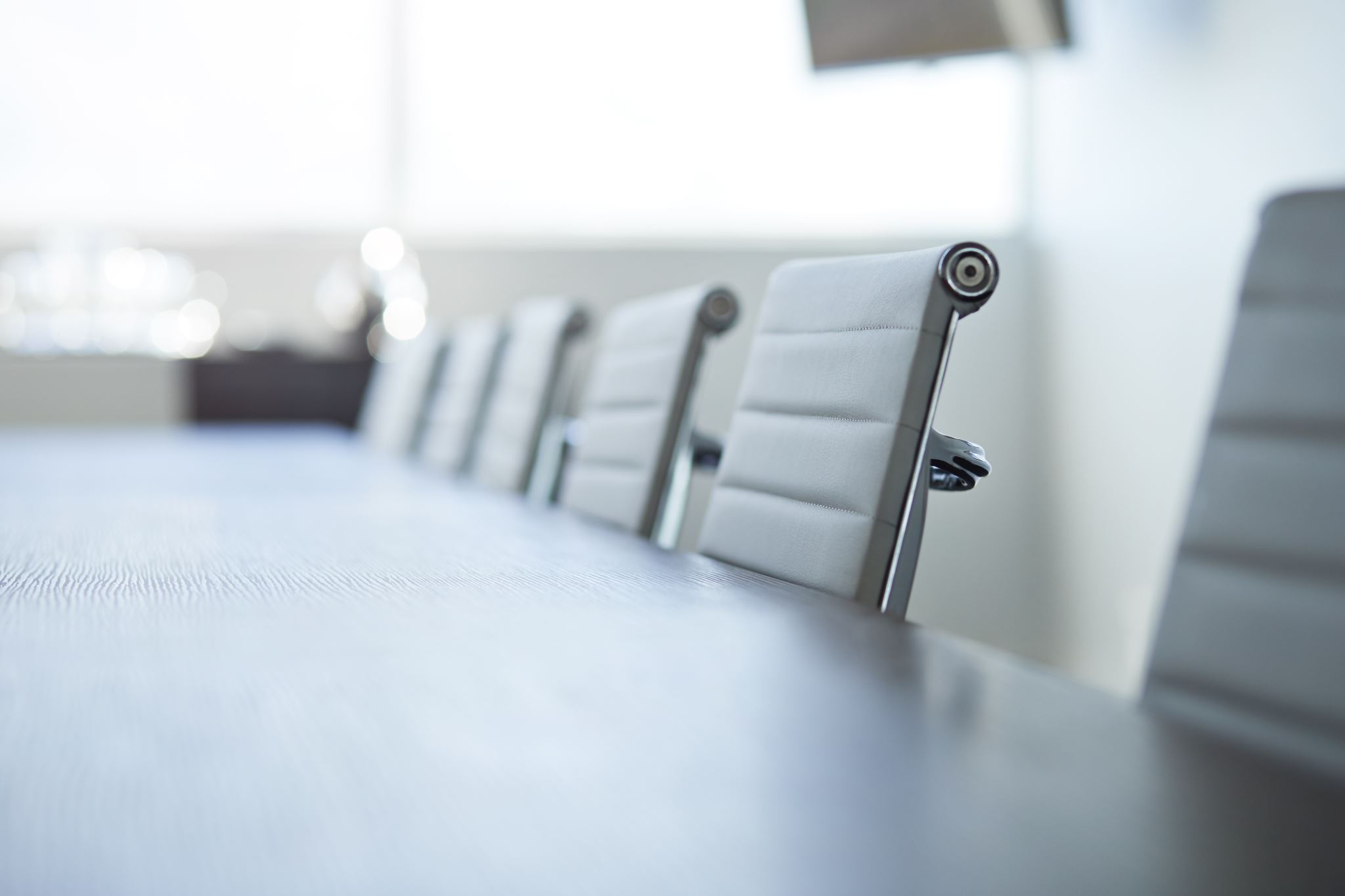 Concordia International
8
Concordia International
Study & research abroad opportunities for Concordia students and faculty
9
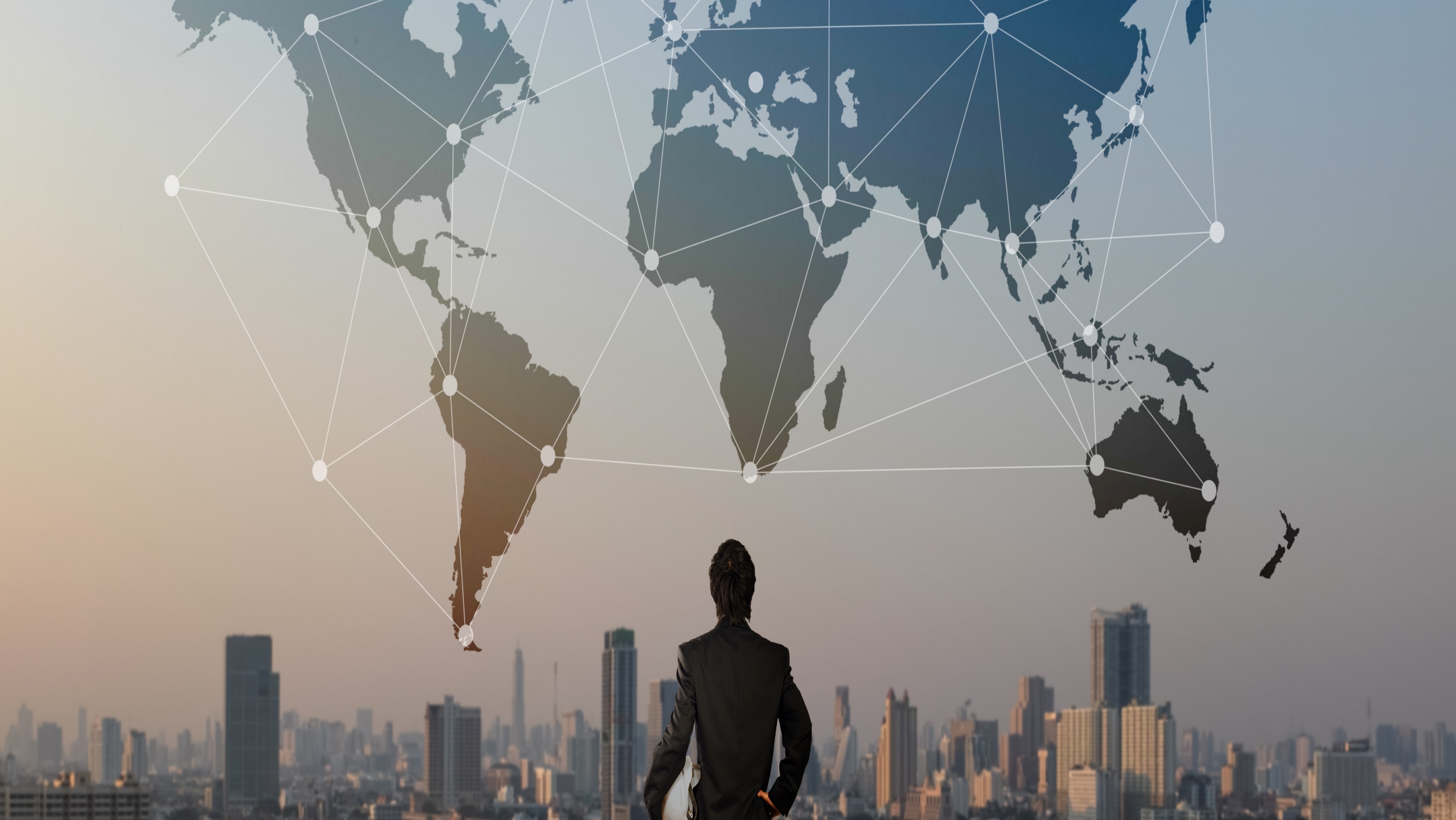 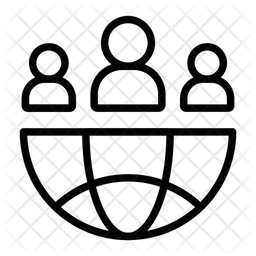 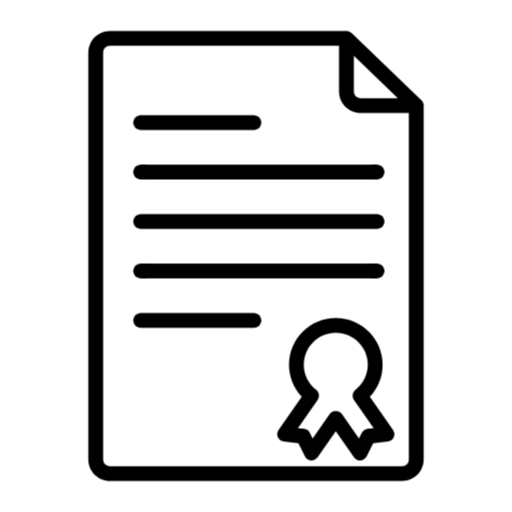 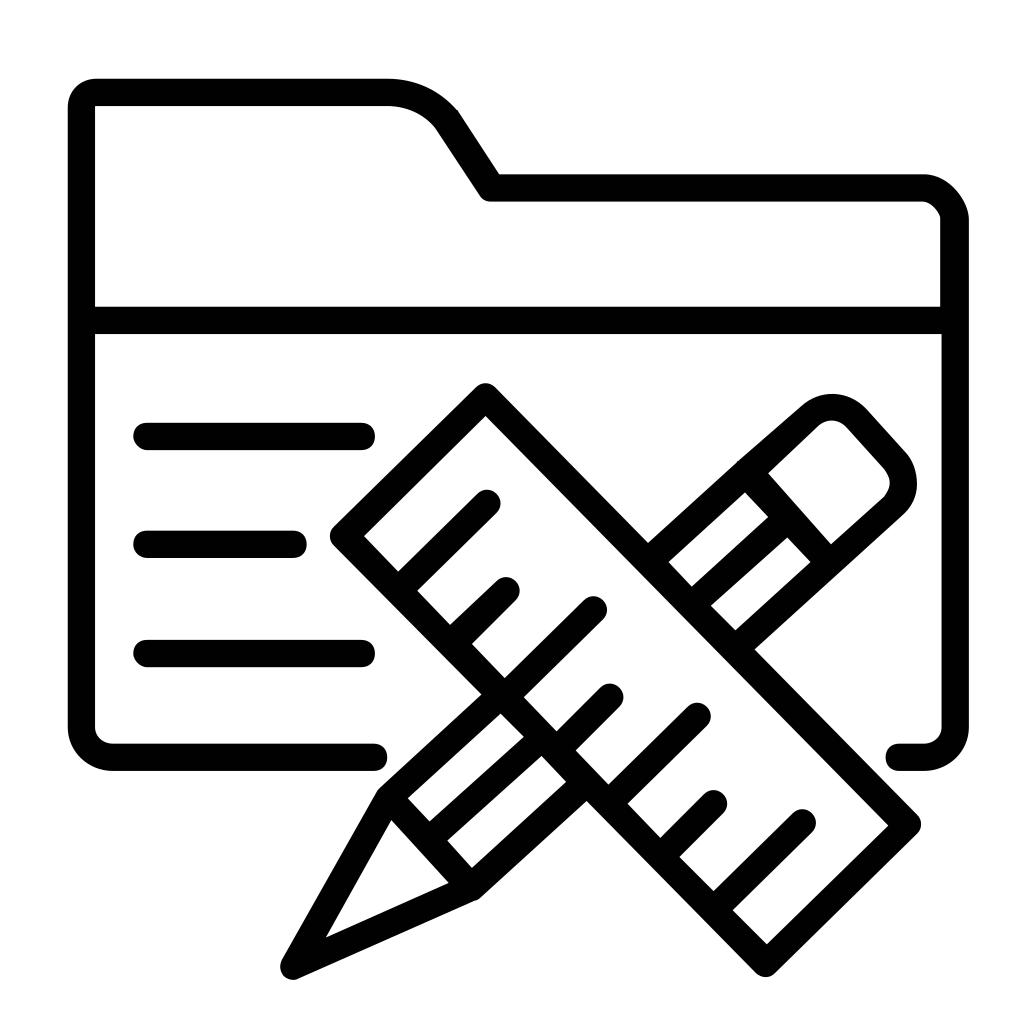 Short-term international
programs
Inviting academic visitors
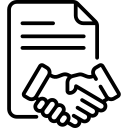 International projects
development
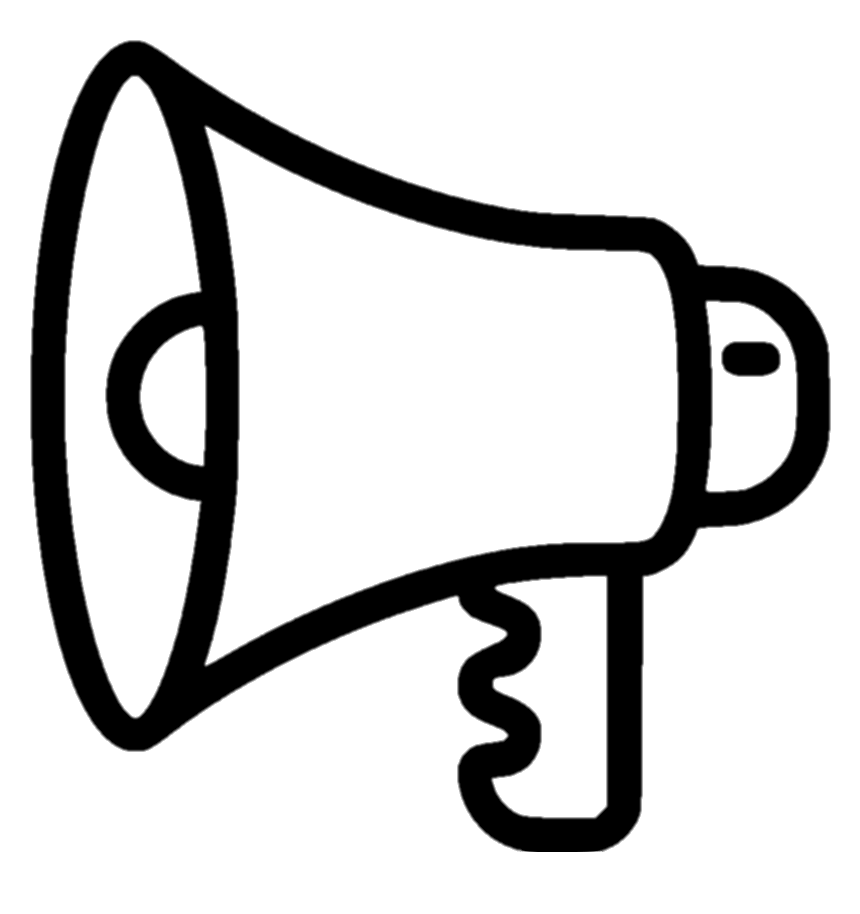 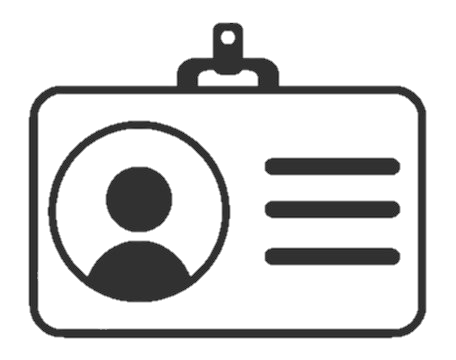 International agreements/MoUs
Outreach & international
events
Host international 
delegations
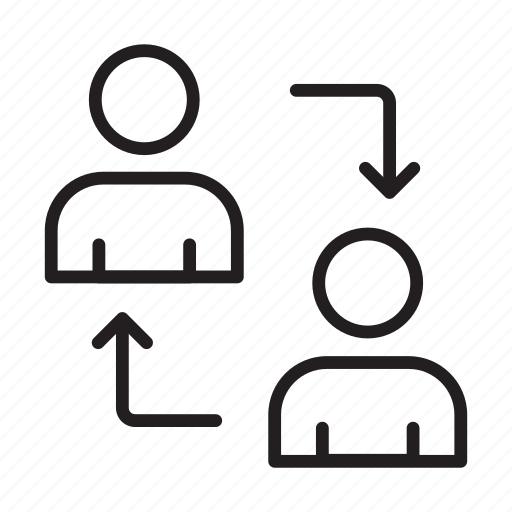 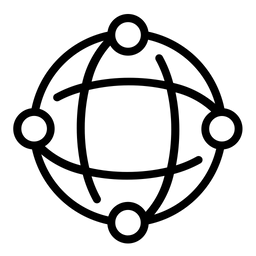 Student mobility
Extended network
10
How can we support you?
Formalizing your relationships (agreements, MoU, LoI, etc.)
Identifying and promoting international funding opportunities (bulletin, website, targeted emails)
Networking and connecting with international partners
Inviting academic visitors (in coordination with the Office of the Provost)
Outreach (support the visibility of outcomes and success stories)
Supporting in the planning and organization of inbound and outbound delegations
Accompanying and supporting you during your application for international funding
Supporting Concordia’s participation in international events and networks
Student exchanges and short programs
11
What don’t we do?
12
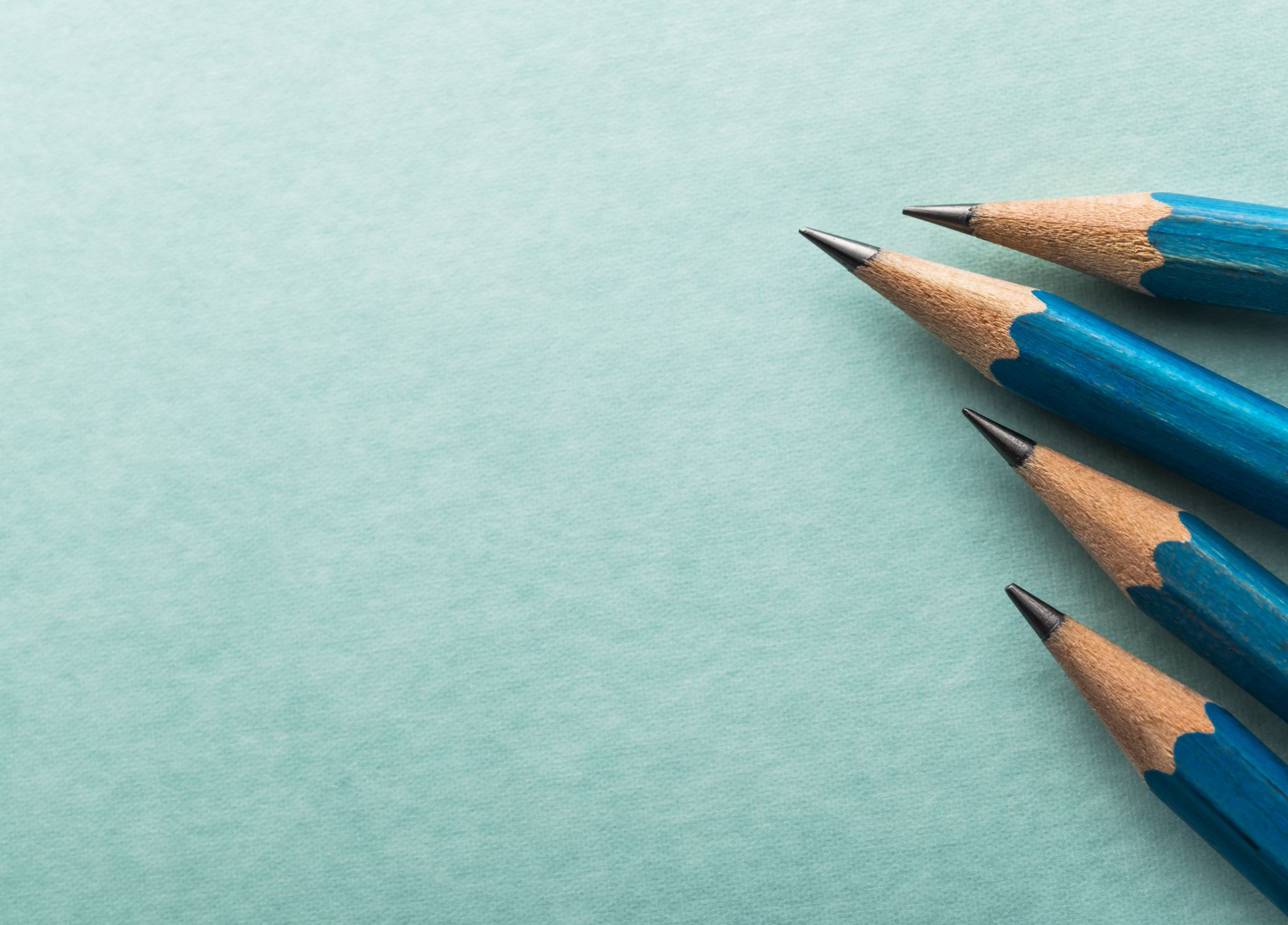 Example of tools
13
CI website: https://www.concordia.ca/offices/ci/faculty.html
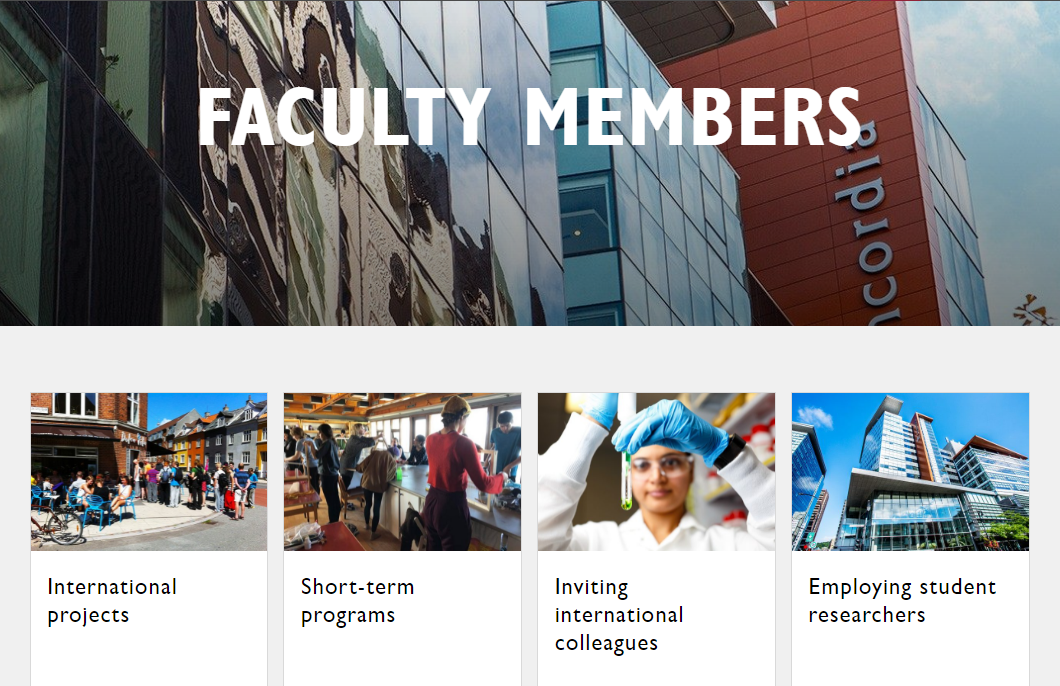 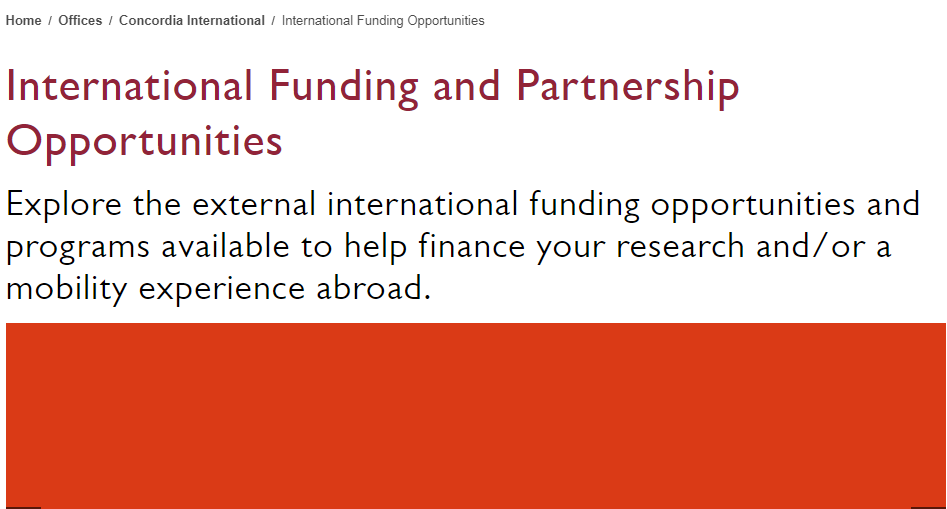 14
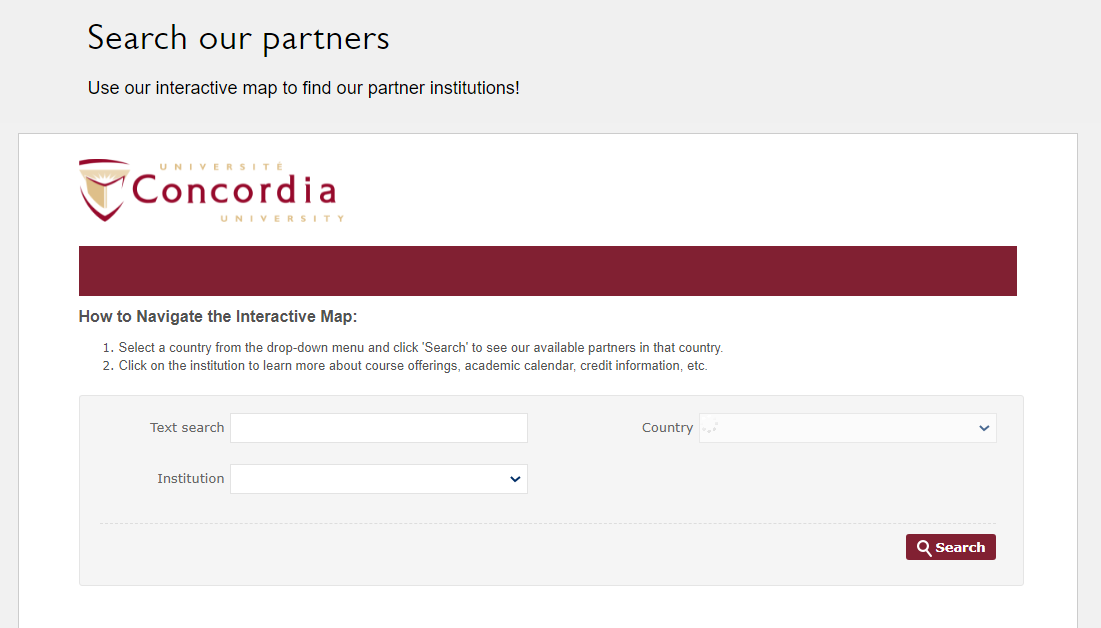 International agreements database: https://www.concordia.ca/international/partnerships/current.html
15
Policies and guides
POLICY ON CONTRACT REVIEW, SIGNING AND REQUIRED APPROVALS
Policy Number: BD-1
POLICY ON ACADEMIC VISITORS
Policy Number: VPRGS-10
Appointment request for Mitacs academic visitors’ form
INTERNATIONAL COOPERATION EVALUATION POLICY/FORM
Guide request
Form VPRGS-6
FIELDSCHOOLS
Field school guide and Proposal form
16
International funding opportunities (examples)
Simons Foundation
Competitive +
PSR-SIIRI Call for Projects
Horizon 2020
New Frontiers in Research Fund
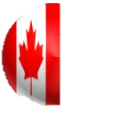 Shastri Indo-Canadian 
Institute Grants
Joint Canada-Israel 
Health Research Program
Samuel-De Champlain
IDRC
Jean Monnet
DAAD
Foreign Government Awards 
Program - Mexico
Groupe de Travail Quebec-Mexique
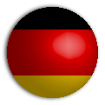 AUF
Fulbright
Canada-Brazil 
Awards
CALQ
Quebec - Nordic Council 
of Ministers
MITACS Globalink
Bourse Frontenac
(cotutelle)
FMPB
Québec-Brazil Cooperation
Canada-China Scholars' 
Exchange Program
Bilateral Cooperation 
Quebec-Cuba
Bilateral cooperation
Québec-Côte d'Ivoire
Competitive -
Academics Without Borders
Apr
July
Mar
Nov
Jan
Dic
May
Aug
Oct
June
Sep
Feb
17
Examples of international awards recently obtained by Concordia faculty members
18
Network (example)
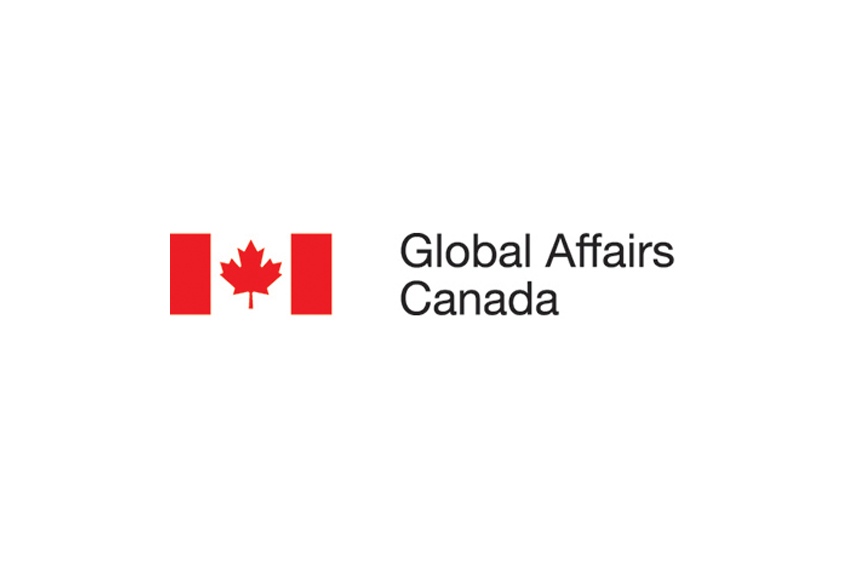 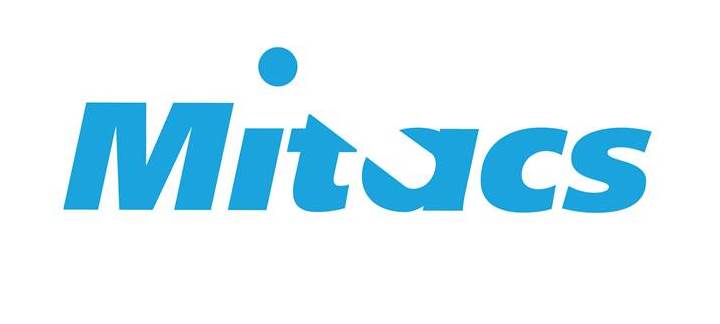 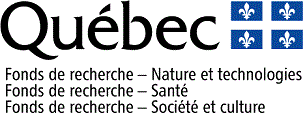 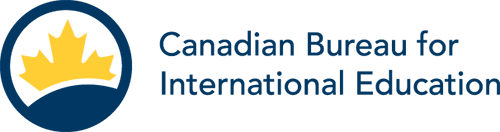 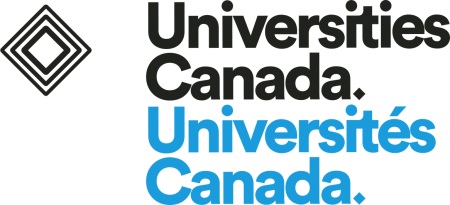 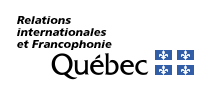 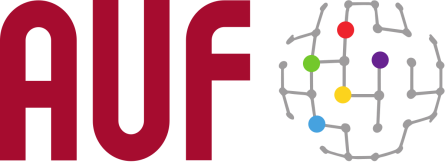 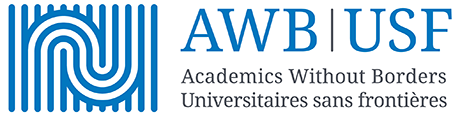 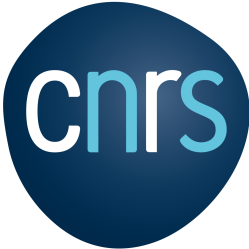 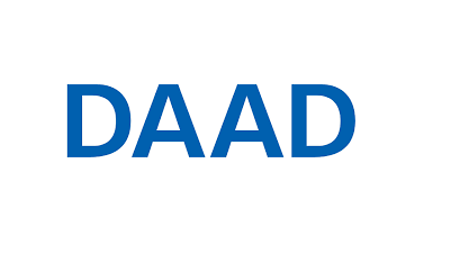 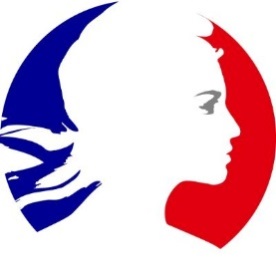 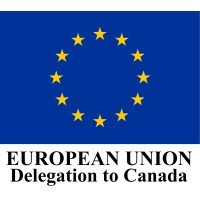 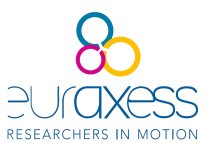 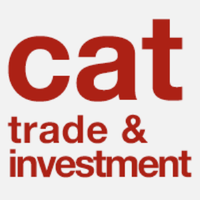 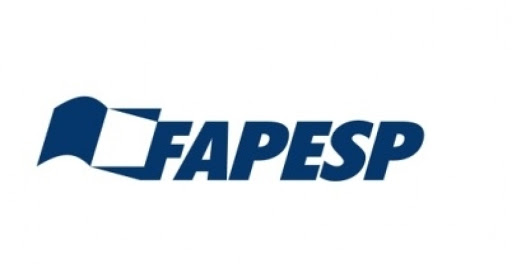 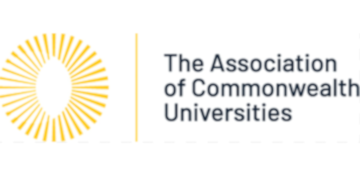 19
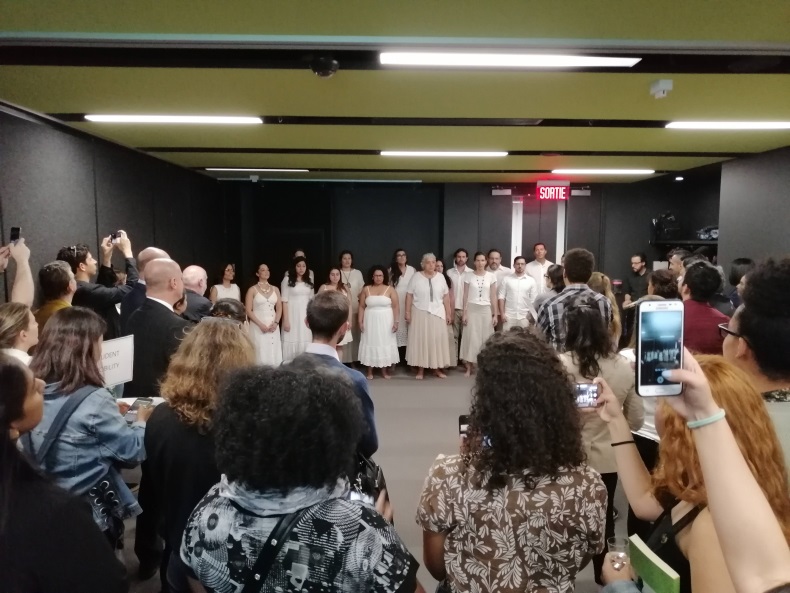 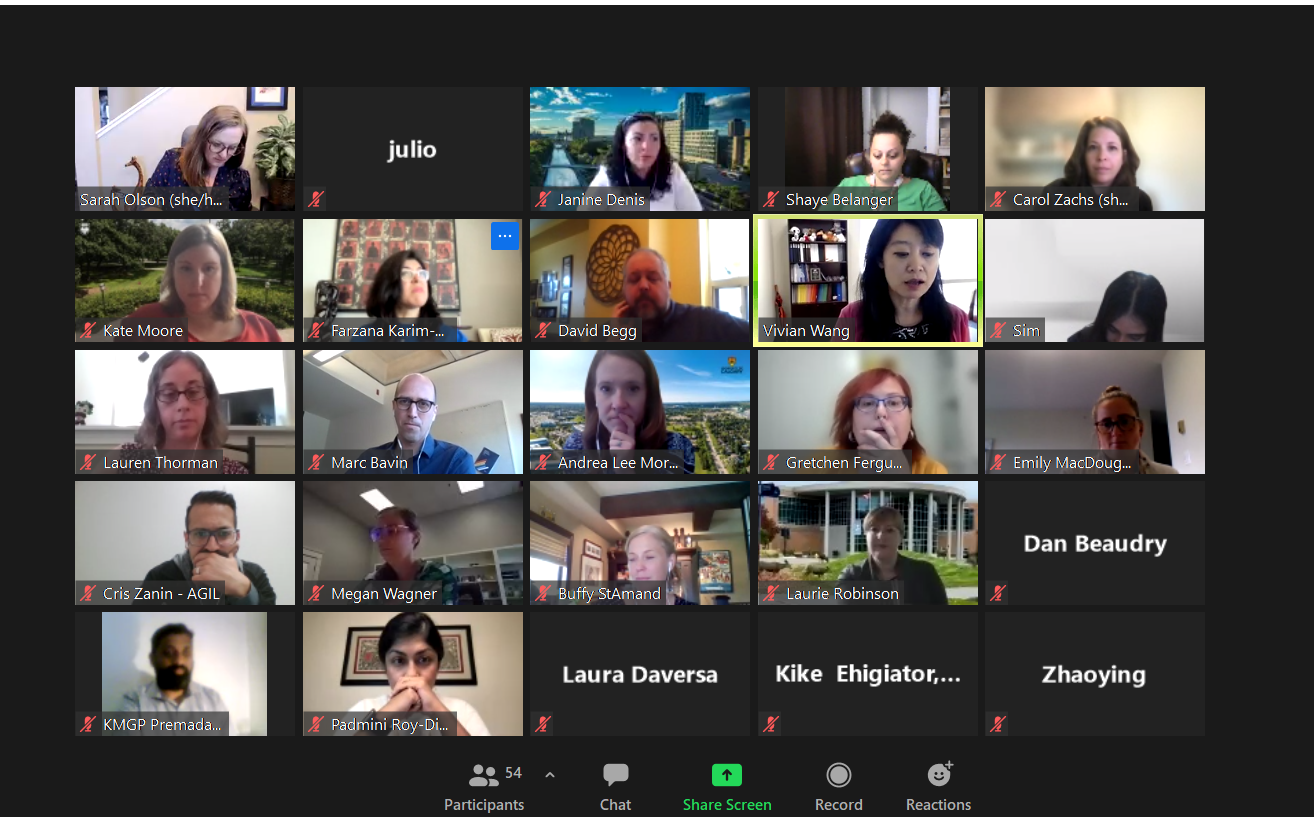 Network and outreach international opportunities
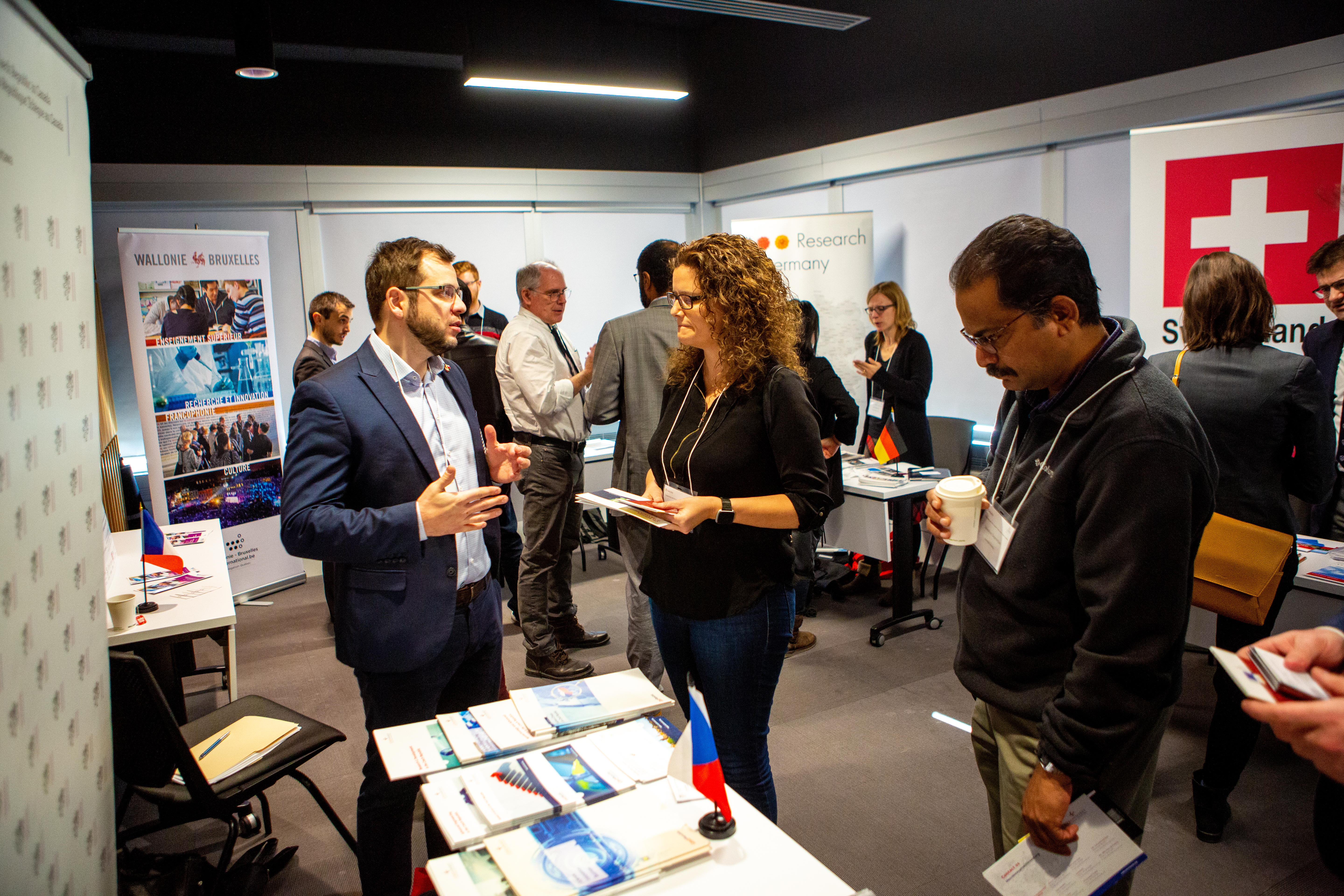 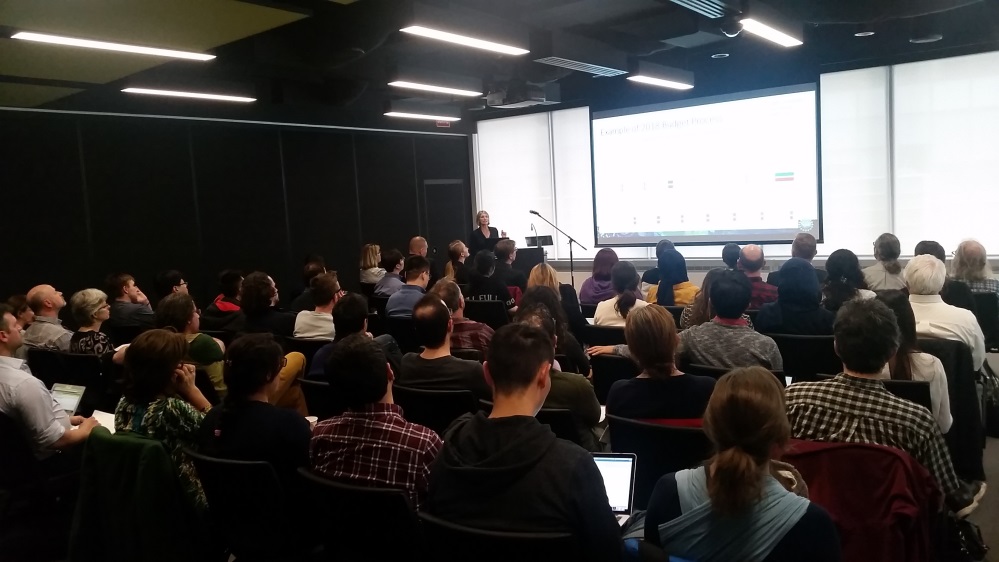 20
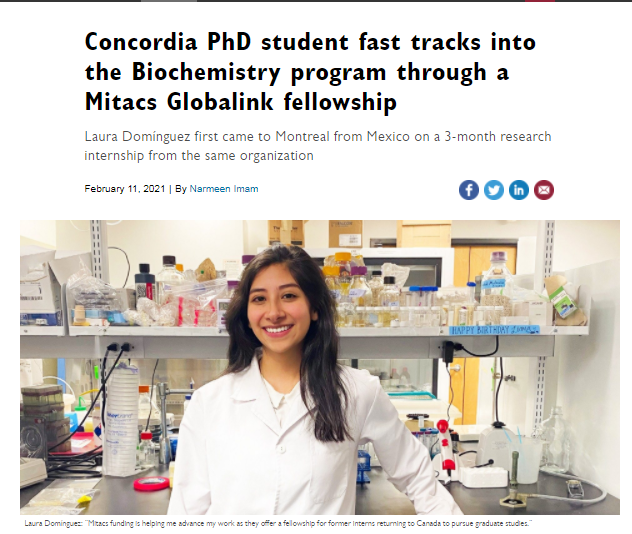 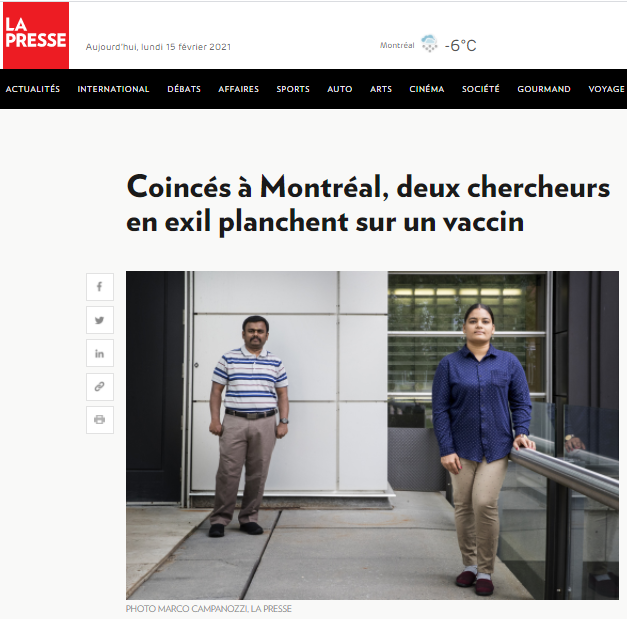 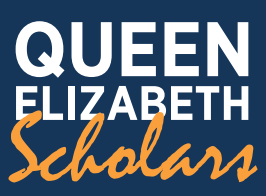 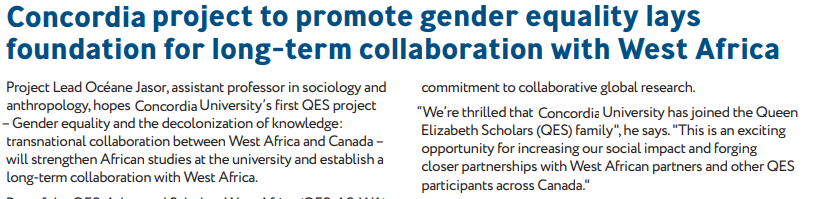 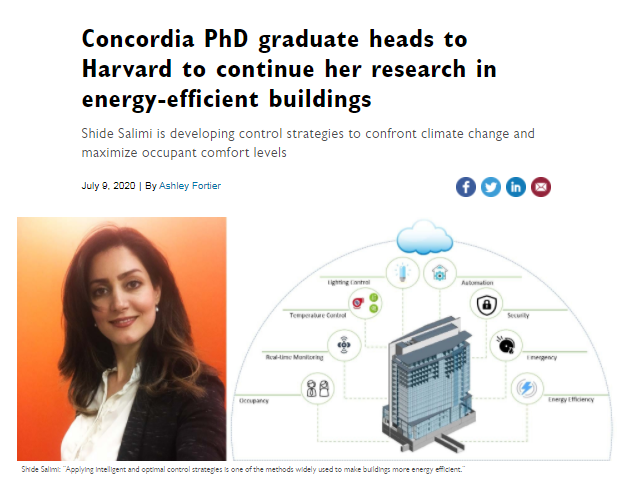 Canada strengthens ties to global science with new funding for EU research collaboration
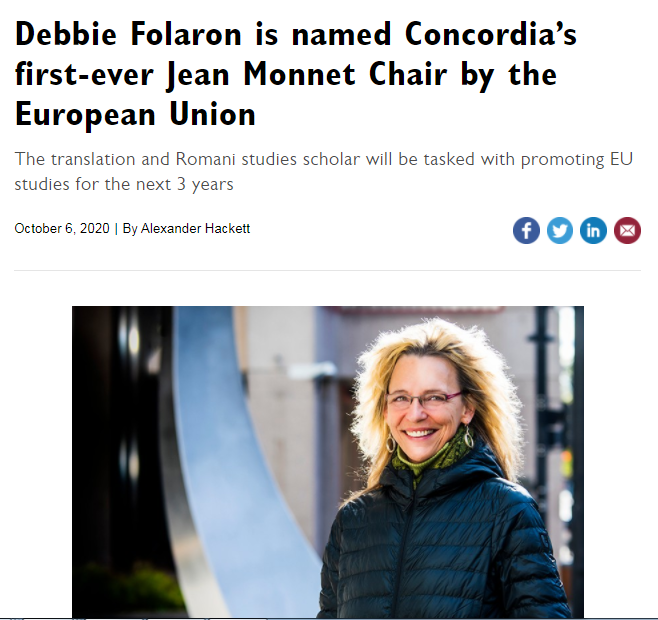 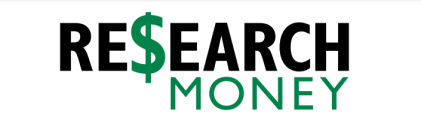 “I'm absolutely thrilled that (the Canadian government) is finally taking this seriously”, said Leroux, who moderated an event last December, hosted by Concordia International, on the future of Canada-EU scientific collaboration
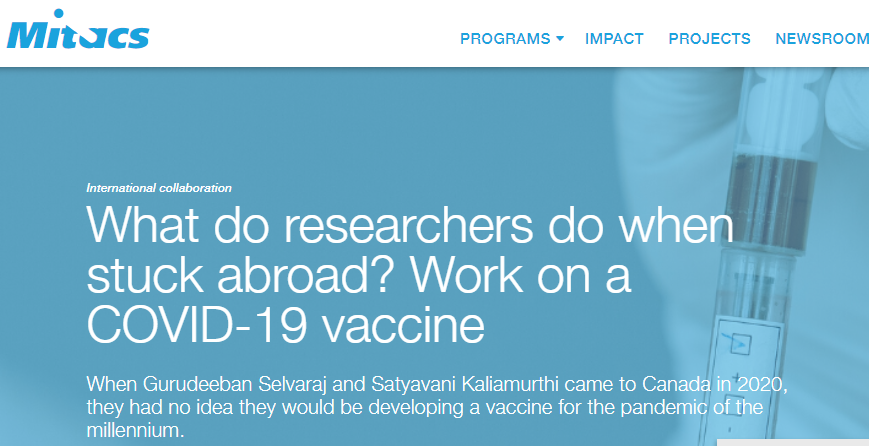 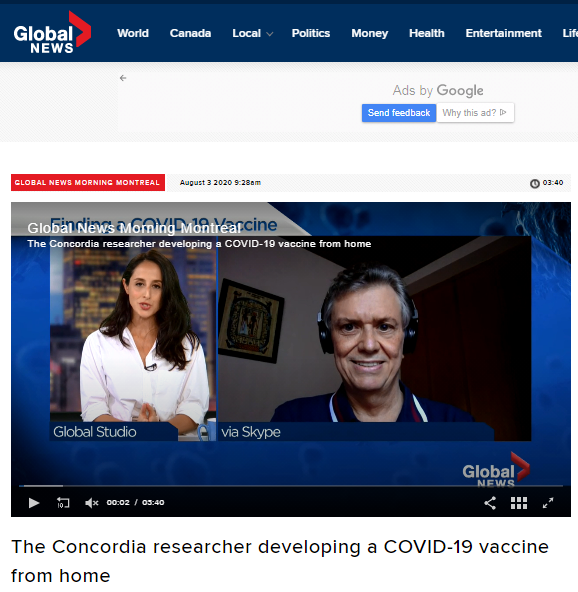 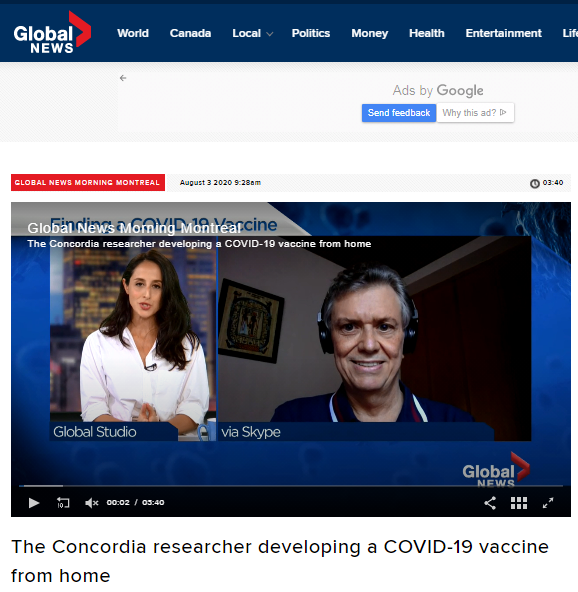 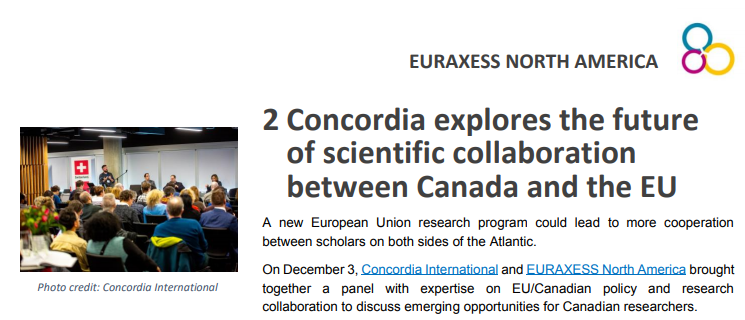 21
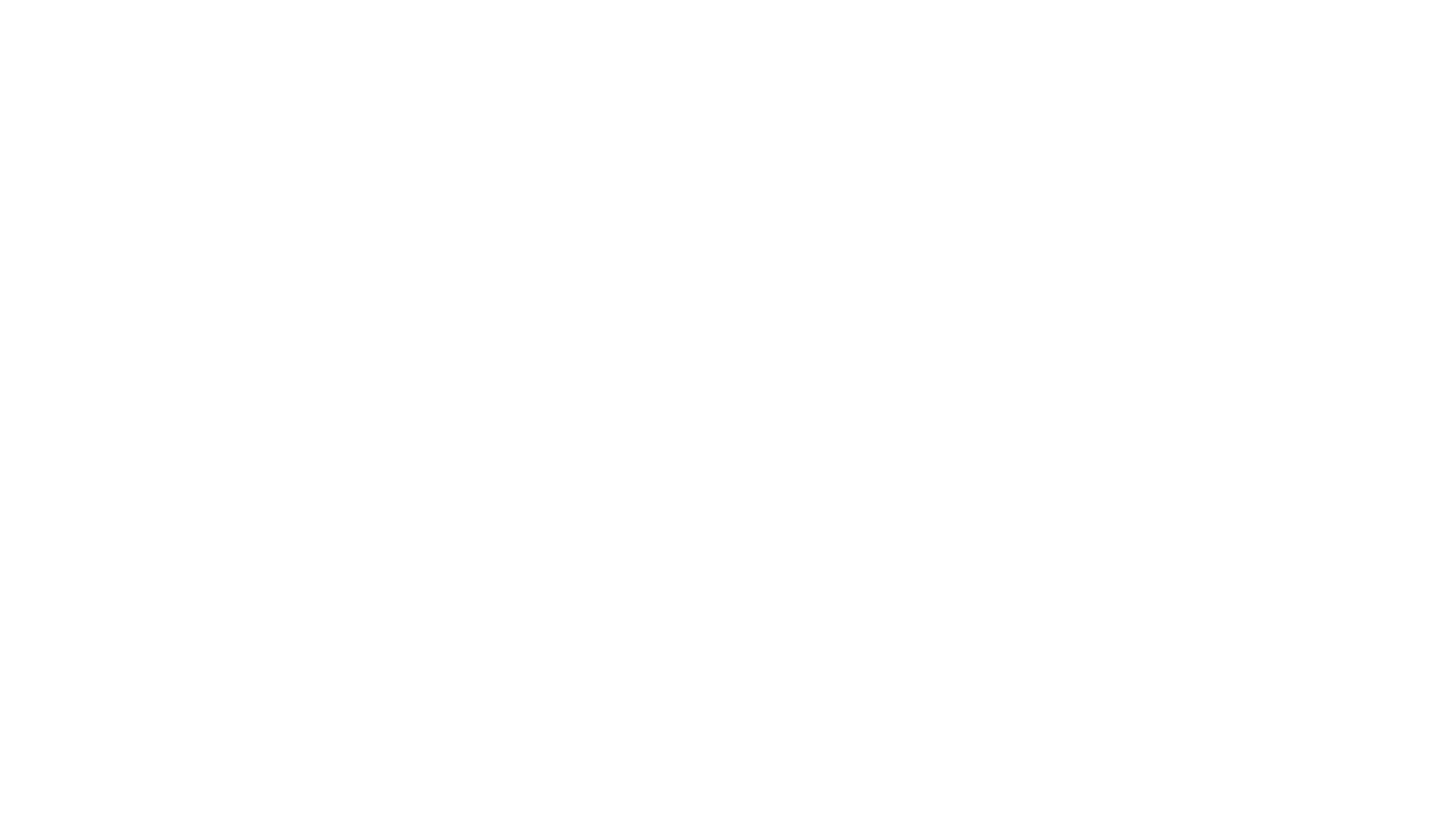 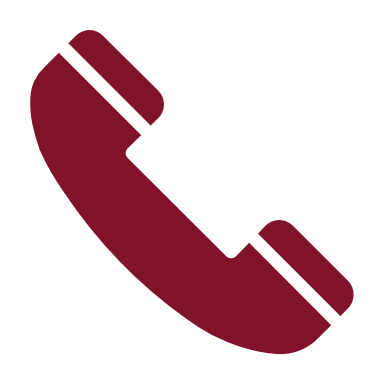 Contacts
22
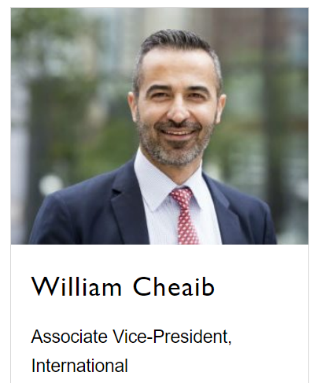 Main contacts
vp.international@concordia.ca
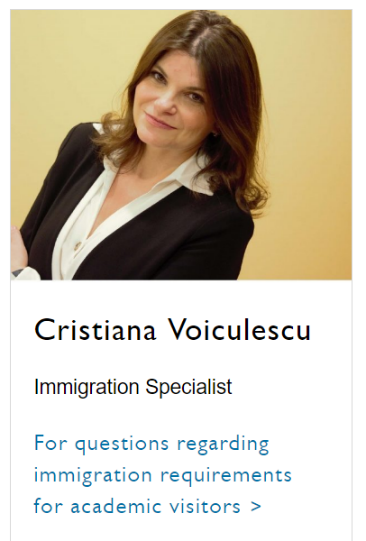 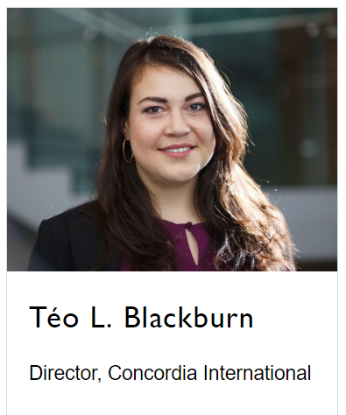 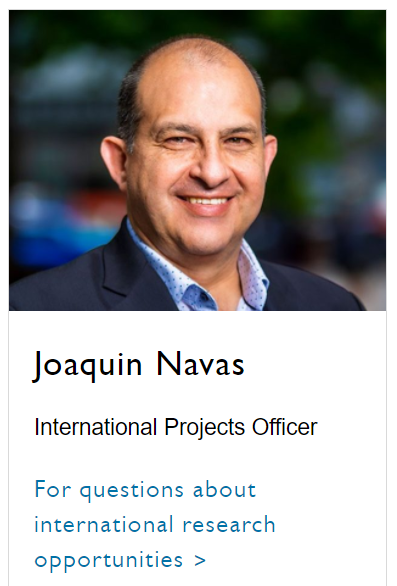 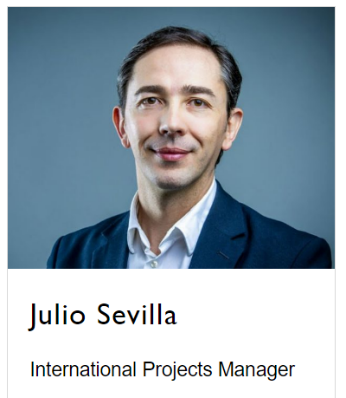 julio.sevilla@concordia.ca
director.international@concordia.ca
joaquin.navas@concordia.ca
immigration.vpfdi@concordia.ca
For questions about international academic programs
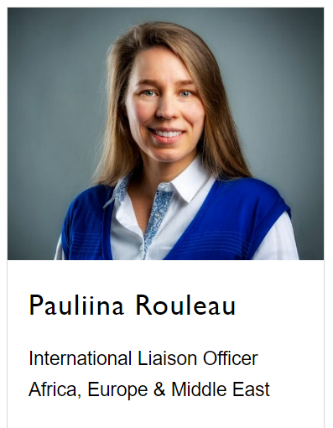 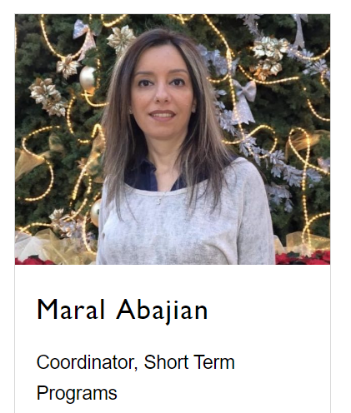 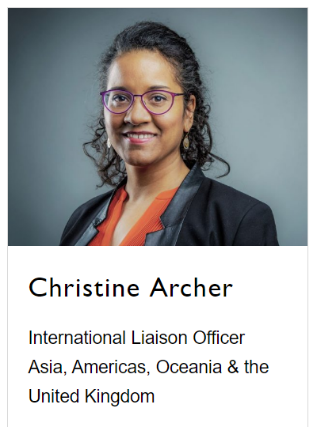 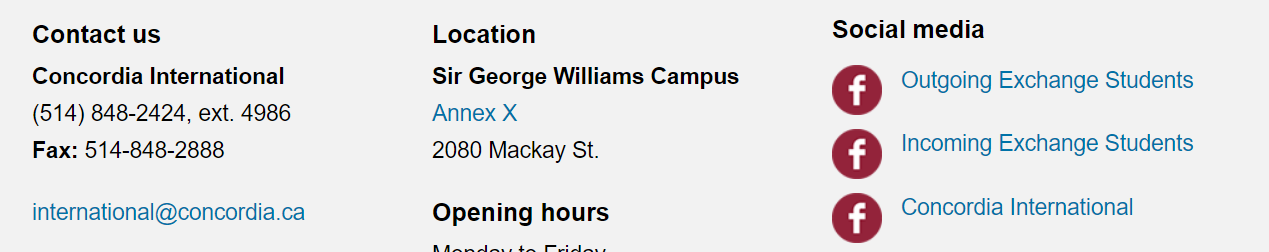 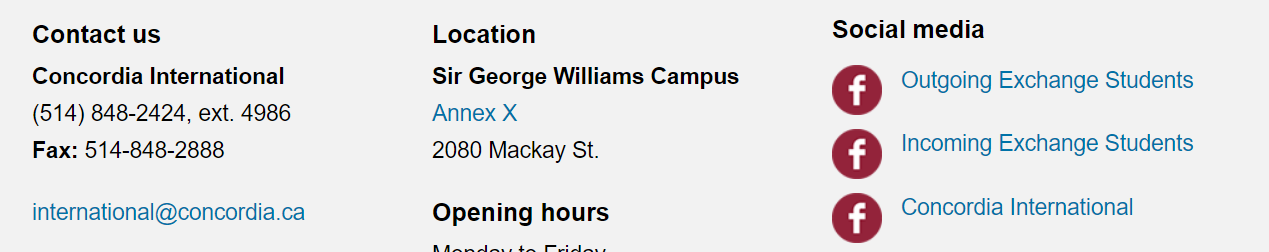 23
pauliina.rouleau@concordia.ca
maral.abajian@concordia.ca
christine.archer@concordia.ca
24